1
The Capital And Loss Assessment under Stress Scenarios (CLASS) model, 2015
Beverly Hirtle 
Anna Kovner 
James Vickery
Meru Bhanot 
Federal Reserve Bank of New York


Sahil S. Ghurye
2
Financial Crisis
3
Introduction to CLASS model
4
Data
Drawn from Federal Reserve Y-9C for BHCs and FFIEC Consolidated Reports (Call reports) for commercial banks for balance sheets, Income and loan performance
Quarterly from 1991 to Q3 2013
All US Head Quartered Banks, top tier BHCs and independent commercial banks
6 large foreign owned BHCs subject to CCAR
Panel of 200 largest banks ; All others are pooled together to form a 201st bank
5
CLASS Model
Projections of Commercial Bank and Bank Holding Company income and capital under macroeconomic scenarios
Based on Regression of components of Bank Income, Banks Expense and Loan Performance 
Assumptions about provisioning dividends, asset growth and other factors
Relies on public information unlike CCAR, DFAST, European Stress Test
Uses 22 regression equations to predict Net Income
Used Auto Regression in all regressions and uses OLS
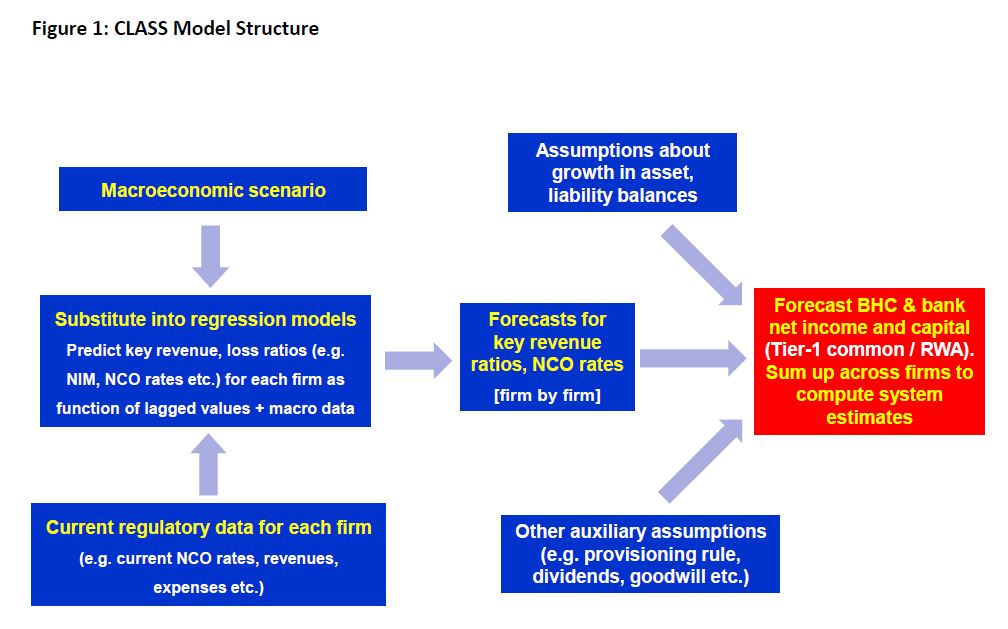 6
7
8
CLASS Model Contd.
Banks most likely to see a decline in capital under stressful economic scenario also have high current capital ratios; banks holding risky assets also hold high capital buffers 
Regression data used to project various financial ratios (Net interest Margin, net charge off rates), conditional on macro data
Ratios are converted to dollar values by multiplying loan balances, securities balance, or assets
Loss, revenue and expense projections used to project pre tax net income
Assumptions about dividends, taxes and regulatory capital rules along with growth of risk weighted assets give us capital and capital ratios
9
Regression Equation Structure
Each Regression model
Key income or expense ratio as a function of autoregressive term
Set of macroeconomic variables
Some are times series 
Ratiot= α + β1 * ratiot-1  + β2 *Macrot + ξt
Ratiot is financial ratio of interest, ratiot-1 is autoregressive term 

Some models are estimated using pooled data (NIM, AFS)
Ratiot,i= α + β1 * ratiot-1,i  + β2 *Macrot,i + β3 *Xt,i,+ξt
X is a vector of firms specific characteristics 
Autoregressive implies that projected ratio converge slowly towards a long run steady state value
10
11
Net Income Formula
Assumptions – 
Realized Gain/Losses on HTM Securities and Extraordinary items and other adjustments are zero.
Minority Interest = Previous Period
12
Pre Provision Net Revenue (PPNR)
Net Interest Income 
+ Net Interest Income ( Eg. Interest Income – Interest expense)
Non Interest Non Trading Income Ratio
+Non Interest Income ( Eg. Deposit fees, fiduciary activities, IB fees and insurance)
Non Interest Trading activities
+Return on Trading Assets ( Eg. Derivatives, spread income on trading)
Non Interest Expense 
-Compensation Noninterest Expense ratio 
-Fixed Asset Noninterest expense ratio (eg. Premises use)
-Other Noninterest Expense ratio
13
14
Correlations for PPNR
15
16
Net Charge Offs (NCOs)
17
18
Net Charge Off Rates (Contd.)
Real Estate loans related to real estate price downturns 
Mortgage default represents a put option on underlying real estate (Kaul et al, 1992)
Real Estate declines have larger effect on charge off rates than real estate price increase
Final Equation Includes dummy variable to check if Price Index is less than 0
Others related - Unemployment Rate
19
Net Charge Off Rates Correlation (Contd.)
20
21
Available for Sale Securities (AFS)
Firm sells assets or securities deemed to have experienced Other than temporary impairment
AFS low and stable except during 2008-2009
Affected by 
Credit Factors
Asset Price Shocks
Credit Events 
Behavioral Decisions about Asset Sales
Accounting Judgement
Model includes interaction term between risky AFS securities and increases in Credit spread
Negatively correlated to changes in Treasury Bond yields
22
23
24
25
Calculating Capital Gap (Common Equity/Risk Weighted Assets)
Capital Gap is the capital needed to bring each BHC to a certain capital ratio
Compute and estimate of system wide undercapitalization ($100 billion in 2002 and $540 billion in 2008) assuming 8% threshold 
Capital gap falls significantly after 2009
Equity Issuance by firms
Lower Dividends
Return to profitability
26
27
Previous Graph
Between 2004 Q1 and 2008 Q4, Assets increased by 33% but Capital Gap increases by 83% ($113 Billion to $206 Billion)
Signifies deterioration of capital adequacy in years leading up to crisis 
Seen nearly 4 years before
$8.5 Billion in 2013 Q3 significantly lower than 2002 also!
Shows that’s banks are better capitalized now.
28
Assumptions - Balance Sheet Growth
Total Assets – 1.25% per Quarter
Banking Industry grows more slowly in stressed Environments than expansion
Banking Sector moves with Macro economy historically particularly with Term Spread and Credit Spread
Increase in Term Spread – Shift from Loans to Securities 
Increase in Credit Spread – Shift from trading assets and fed funds to cash and securities portfolio
29
Assumptions - Allowance for Loan and Lease Losses (ALL)
Model projects NCOs for each quarter
Under accounting rules, NCOs don’t affect Net Income and instead recognize provision expense incurred to increase Allowance for ALLL
ALLL is estimated by firm and hence needs management discretion it’s not straight forward; Hence CLASS Model assumes range
If  ALLL is at least equal to next 4 quarters of projected NCOs, but not greater than 250%, Provision expense is equal to NCO
If ALLL is below next 4 quarters NCOs, Provision expense is equal to amount that would bring ALLL to that level 
If ALLL is greater than twice next 4 quarters NCOs, then Provision expense is negative to bring ALLL down to that level
30
Assumptions - Taxes
Banks are Assumed to pay 35% statutory Tax rate
There are limits that Deferred tax assets can be carried forward
31
Assumptions - Dividends
Change in Equity is determined by Net Income and Capital Actions like:
Dividends on both common and preferred shares
Share repurchases
New Shared Issuance  
No share repurchases or issuances
Assumes Dividends converge to payout ratio, averaged to 40-50% of net after tax
Dividendst=max(a*Dividendst-1 + (1-a)*[Dividendst* - Dividendst-1],0)
Dividendst*=45% * After Tax Net Income 
a= Speed of Adjustment parameter (0.9)
32
Sensitivity to Assumptions
Asset Growth Rate Assumed at 1.25%
Sensitivity done at -01.25%, 0.00% and 2.50%
Loan Loss Provisioning Rule
Sensitivity to 4 Quarter rule setting ALLL equal to next 4 quarter of NCOs
Payout Rule 
Sensitivity – Dividends remain same, benchmark rule (45%), Dividends are equal to zero
Firms must have a tier 1 common ratio above 6
Tier 1 common ratio = (Common Stock + Retained Earnings + Accumulated other comprehensive income + Non cumulative perpetual stock) / Weighted Risky Assets
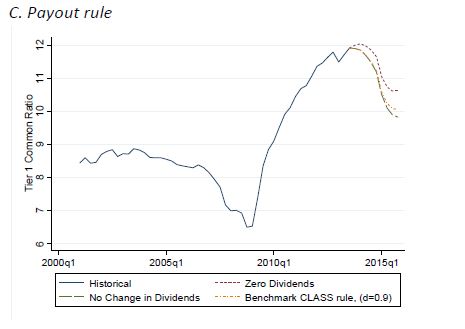 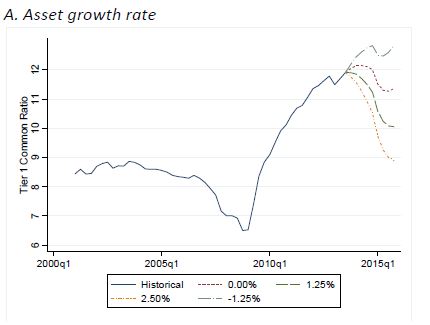 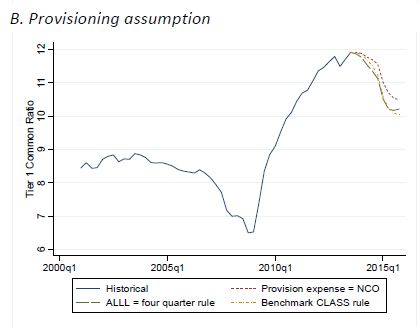 33
34
Comparing CLASS and CCAR projections
35
Shortcomings
No feedback from banking system to Macro economy
Macroeconomic projections are treated as exogenous
Used to predict Net Income and Regulatory Capital under certain macroeconomic scenario
Shouldn’t be used for a specific bank or BHC
36
Why is it useful?
Model projections can be generated quickly by adjusting assumptions
Can be used as a benchmark against other top-down models
Show vulnerability as back as 2004, before any market indicators
Can use recent data to project income and capital in a few minutes for a single macroeconomic scenario
Use fed data to test for various scenarios (Next Slide)
Can be improvised and developed
37
Fed Data
38
Thank you!
Sources :
https://www.newyorkfed.org/medialibrary/media/research/staff_reports/sr663.pdf
https://www.federalreserve.gov/supervisionreg/ccar-2017.htm